МБОУ «СОШ № 15»Адаптация первоклассниковк условиям обучения в школе
Заместитель директора по УВР Головачёва Надежда Петровнаг. Бийск, 2015 год
Адаптация естественное состояние человека, проявляющееся в приспособлении (привыкании) к новым условиям  жизни, новой деятельностИ, новым социальным контактам, новым социальным роляМ
Организация режима школьной жизни первоклассников.
Пятидневный режим обучения с соблюдением 
требований к максимальному объему учебной нагрузки (21 час).
  «Ступенчатый режим» постепенного наращивания
 учебного процесса: в сентябре первые две недели проводится 
ежедневно только по три урока по 35-40 минут каждый, 
а с  середины месяца  4 урока по 35-40 минут.
   Ежедневная 40-минутная динамическая пауза на свежем
 воздухе или в помещении школы после 2-го урока.
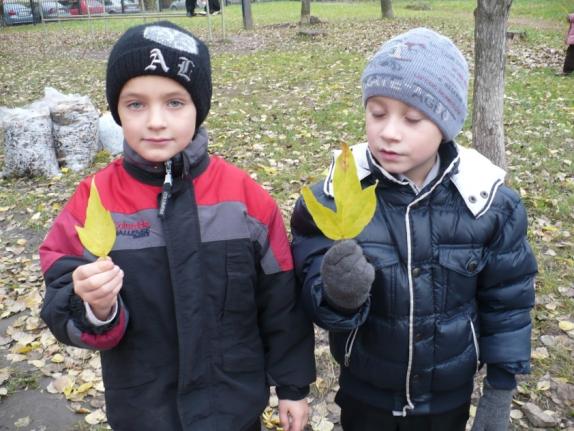 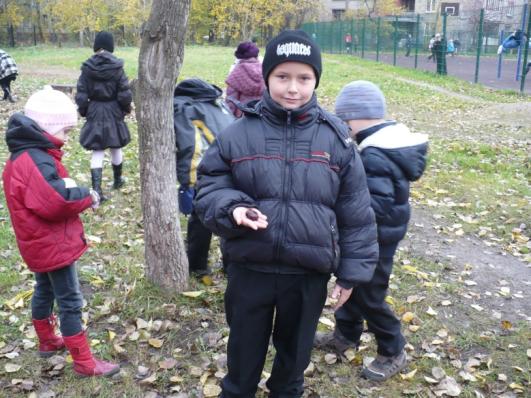 Особенности организации урока в 1-м классе.
Особое внимание уделяется использованию игр, 
как структурной части урока.
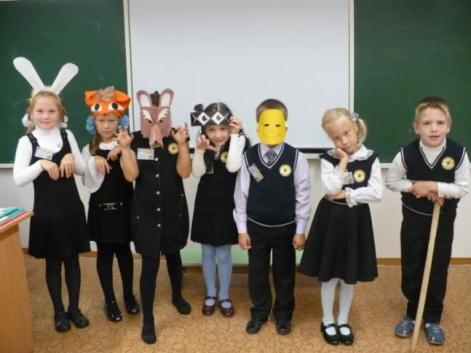 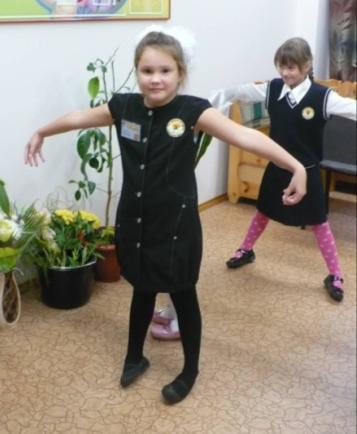 ПроектНАЯ ДЕЯТЕЛЬНОСТЬ
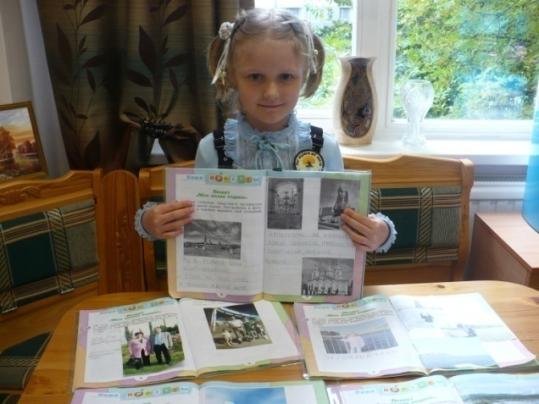 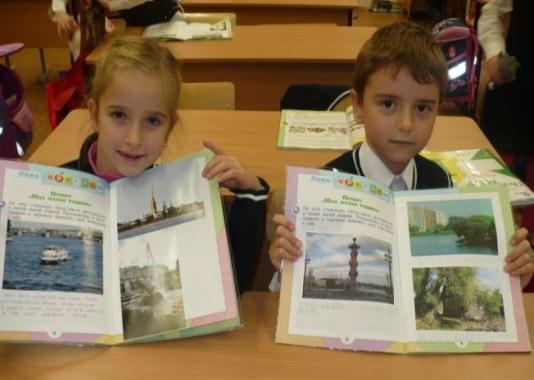 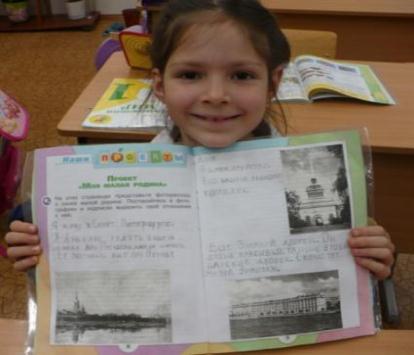 Условия адаптации
Физиологические
Психологические
- Психологический климат в семье.
- Самооценка ребёнка.
- Дружеские отношения с одноклассниками.
- Учёт темперамента ребёнка.
- Поощрение за успехи и достижения, моральное стимулирование.
- Изменение режима дня.
- Необходимость игры.
- Правильная посадка.
- Организация правильного питания.
- Развитие двигательной активности.
- Воспитание самостоятельности и ответственности.
Максимальное обеспечение двигательной активности детей
Физкультминутки проводятся на каждом уроке продолжительностью по 1,5-2 минуты.
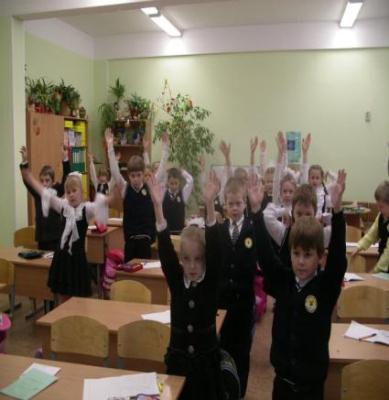 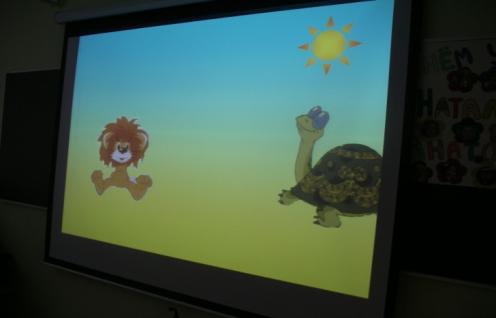 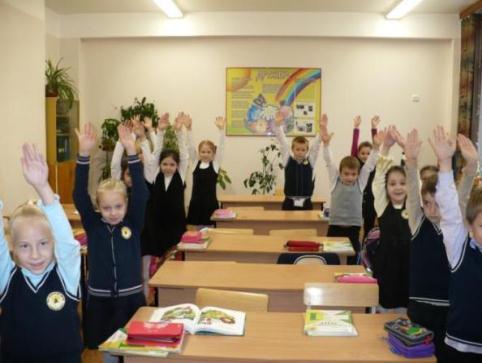 Упражнения с целью профилактики нарушения  зрения
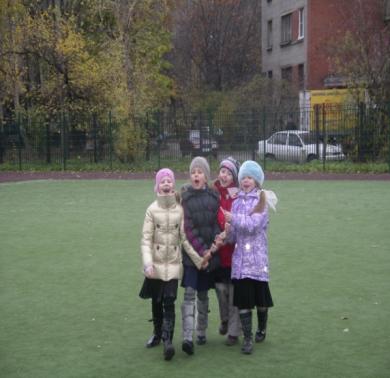 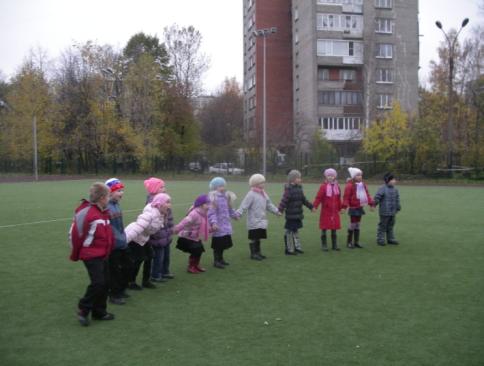 Прогулки
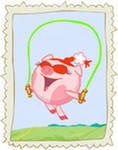 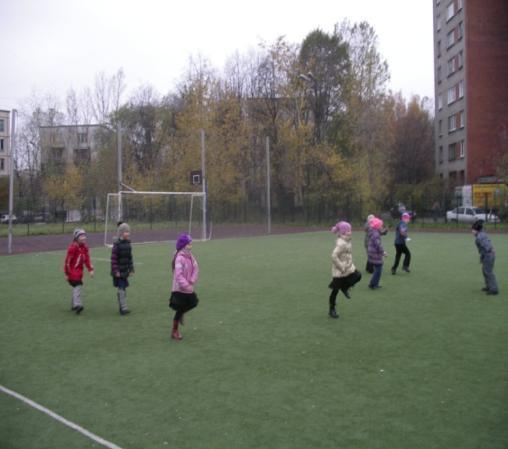 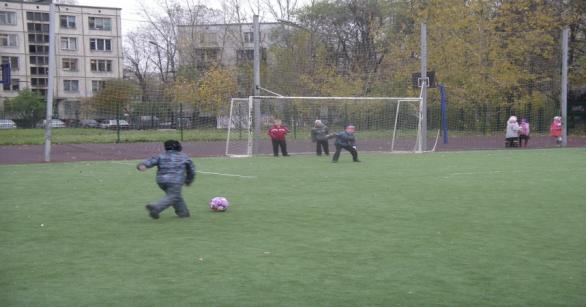 Внеклассные спортивные мероприятия
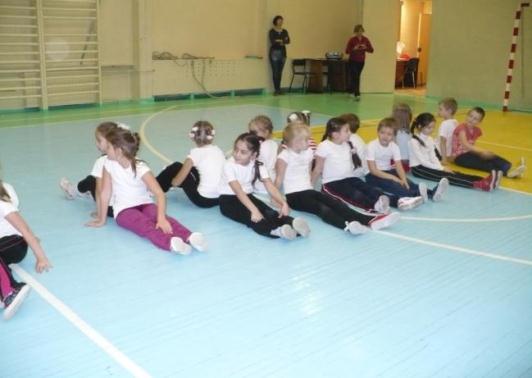 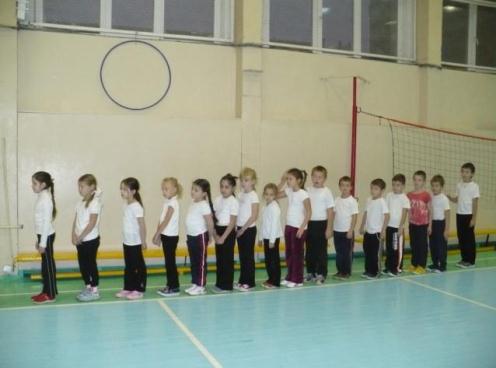 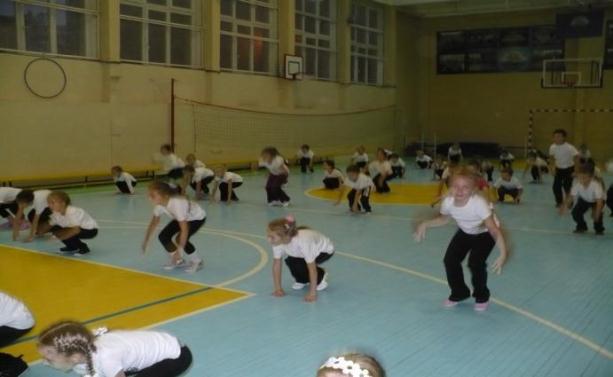 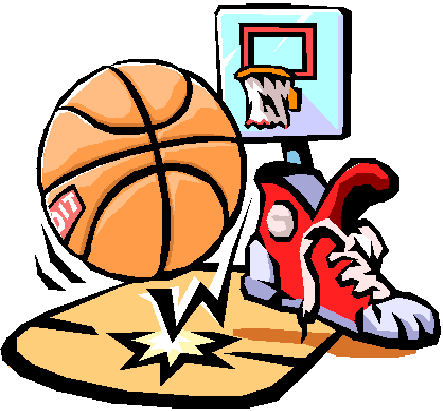 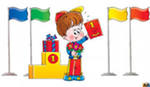 Внеклассные занятия по предметам
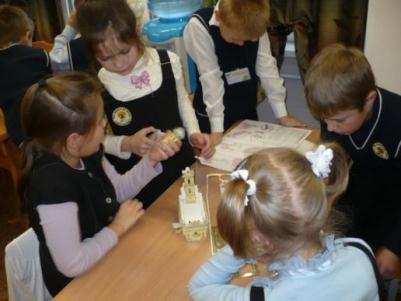 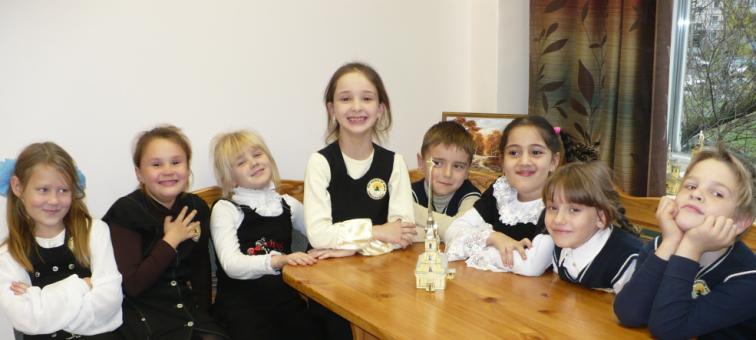 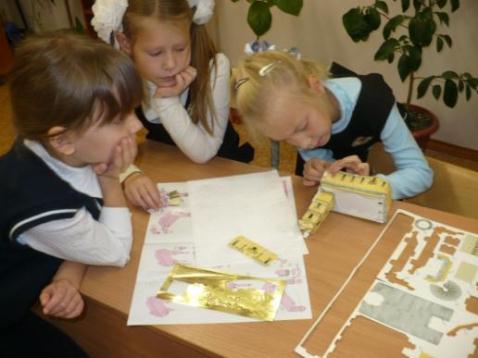 Выставки детского творчества
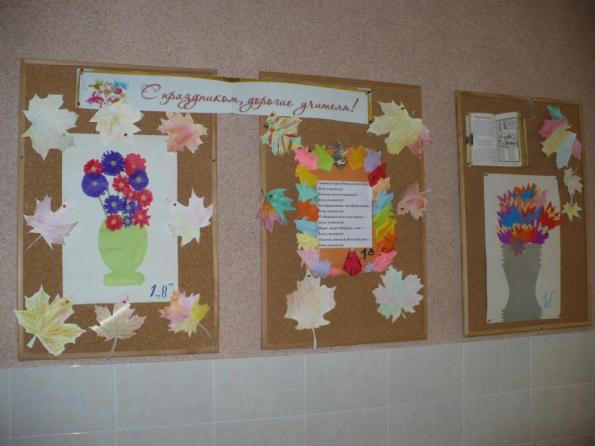 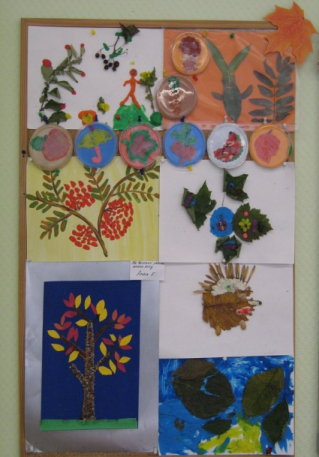 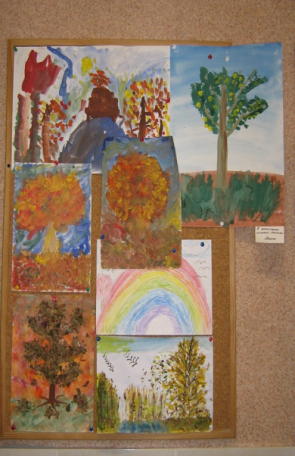 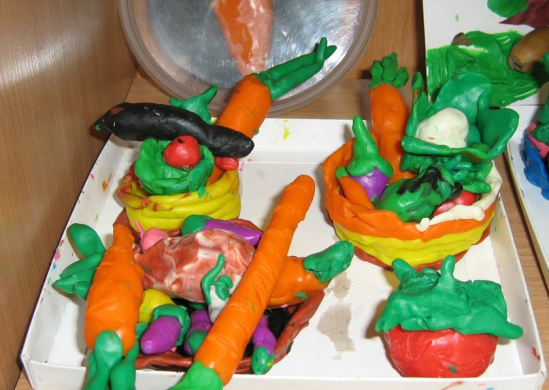 Взаимодействие с учреждениями города
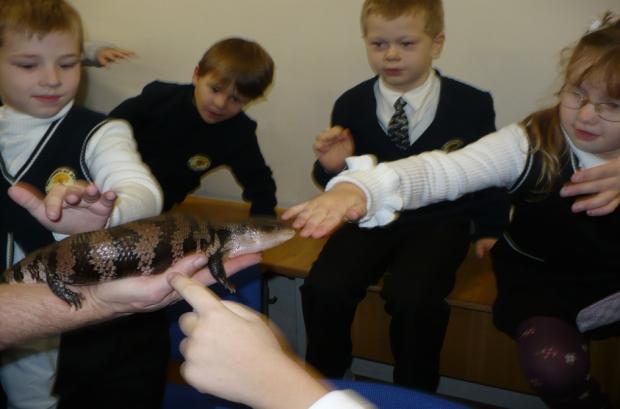 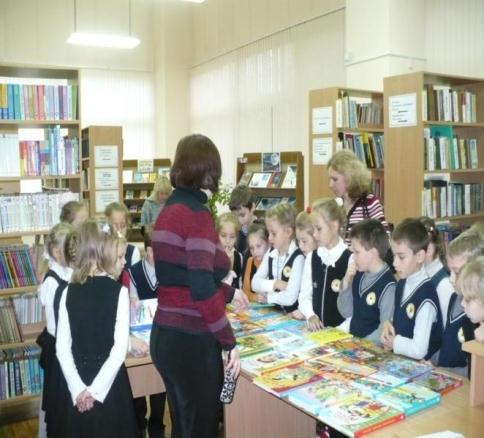 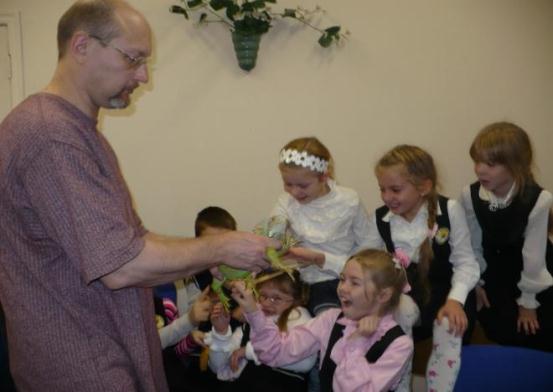 МБОУ «Средняя общеобразовательная школа №15»План внеурочной деятельности2014-2015 учебный год
Кружки на базе МБОУ «СОШ № 15»
Кружки на базе ЦДТ № 4(интегративная модель)
Кружки на базе ЦДТ № 4(интегративная модель)
Спасибо за внимание!